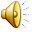 Проектная деятельность на уроках изобразительного искусства – как  личностно - деятельностный подход в обучении
Презентацию выполнила: 
учитель изобразительного искусства 
МОУ «СОШ п. Головановский   
Семёнова А.В.
Проект «Восточная Сказка»
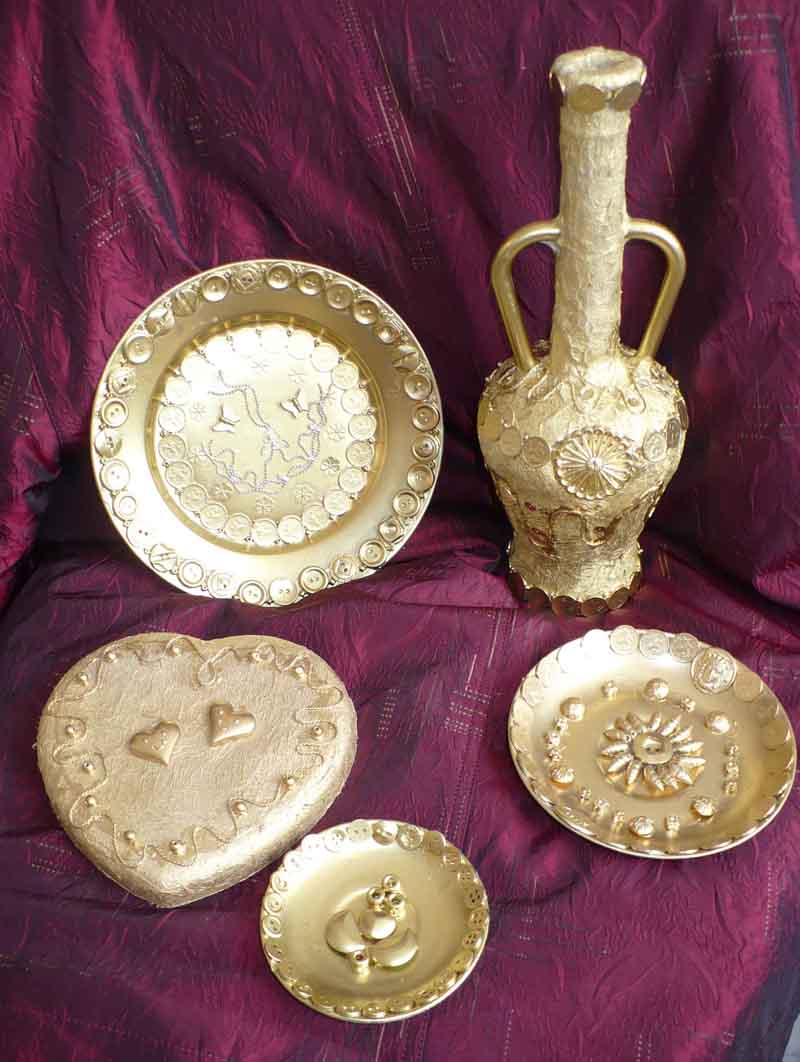 Цель проекта:
Освоить новую технику; 
разработать виды изделий с использованием бросового   материала; 
расширить творческие возможности учащихся;
рассмoтреть данную тему
как элемент дизайна в интерьере.
Темы проекта: «Золотая тарелочка»Объёмные формы(вазы, шкатулки)Рамочка для фотографийУкрашения в восточном стиле
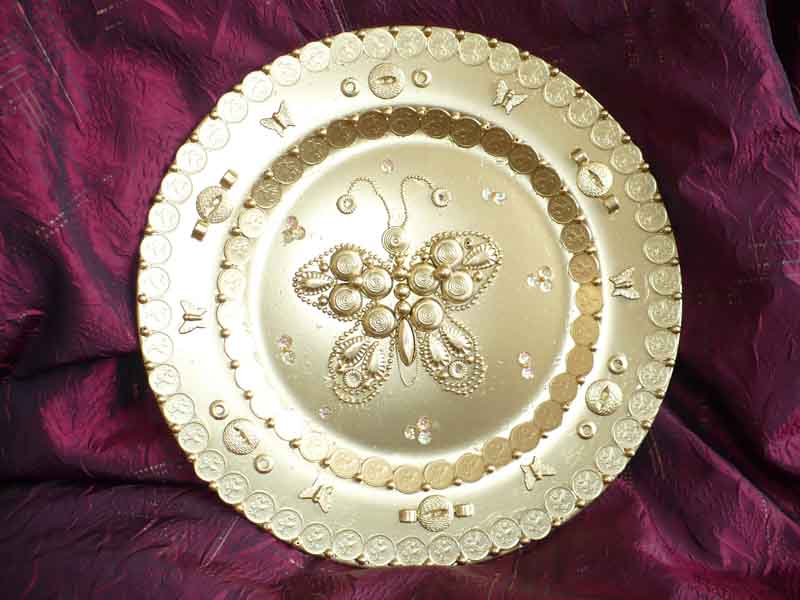 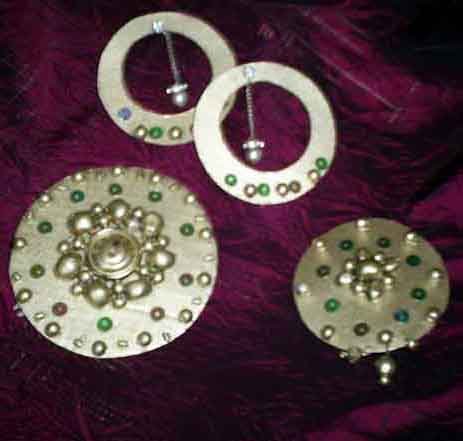 Проект«Батик по фотографии» (синтетика)
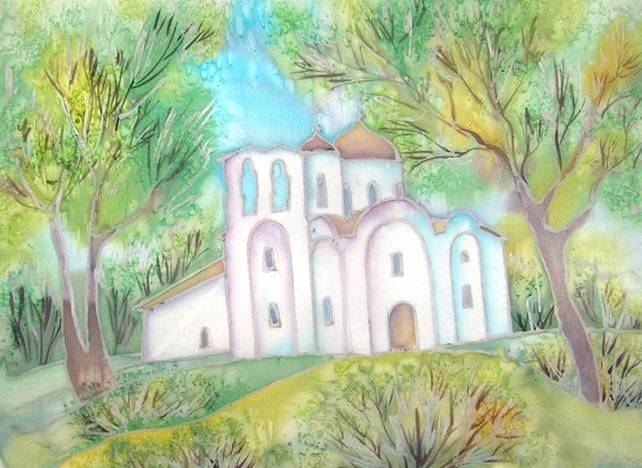 Батик по фотографии (вискоза)
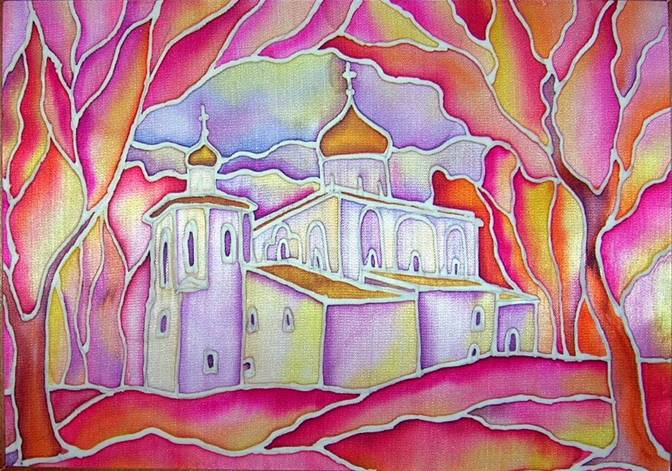 Батик по фотографии (вискоза)
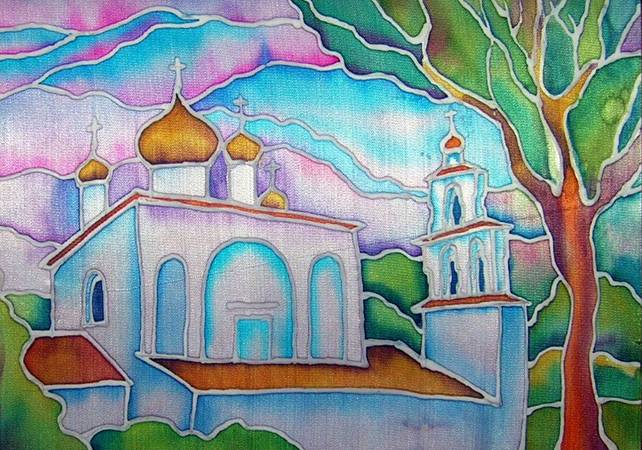 Батик по фотографии (шёлк)
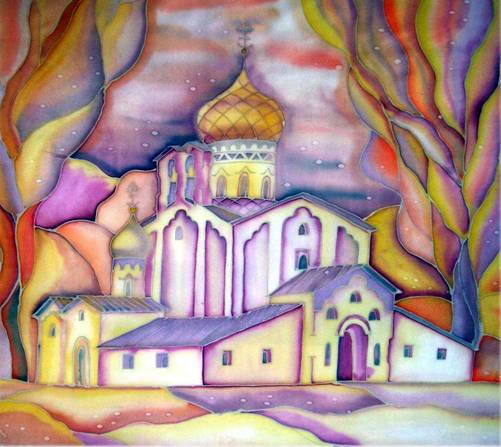 Роспись может быть дополнена вышивкой и аппликацией из искусственных цветов,  что соответствует   программе  5-8 класса
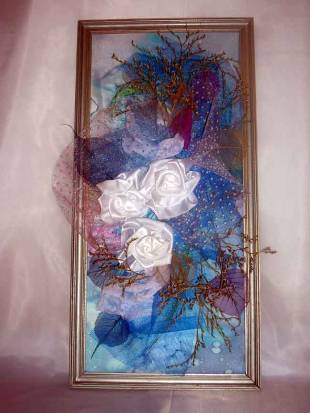 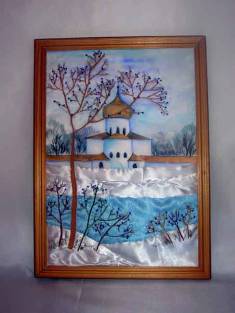 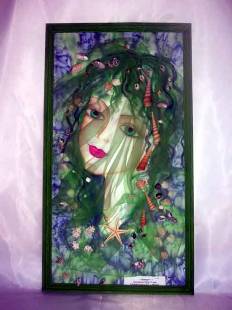 Проект искусственные цветы
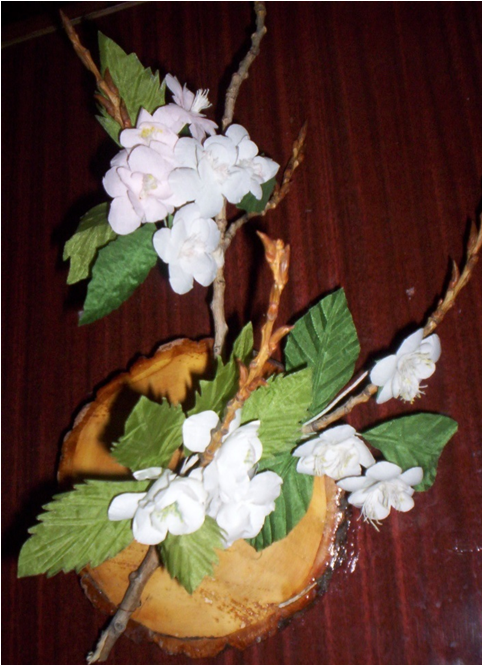 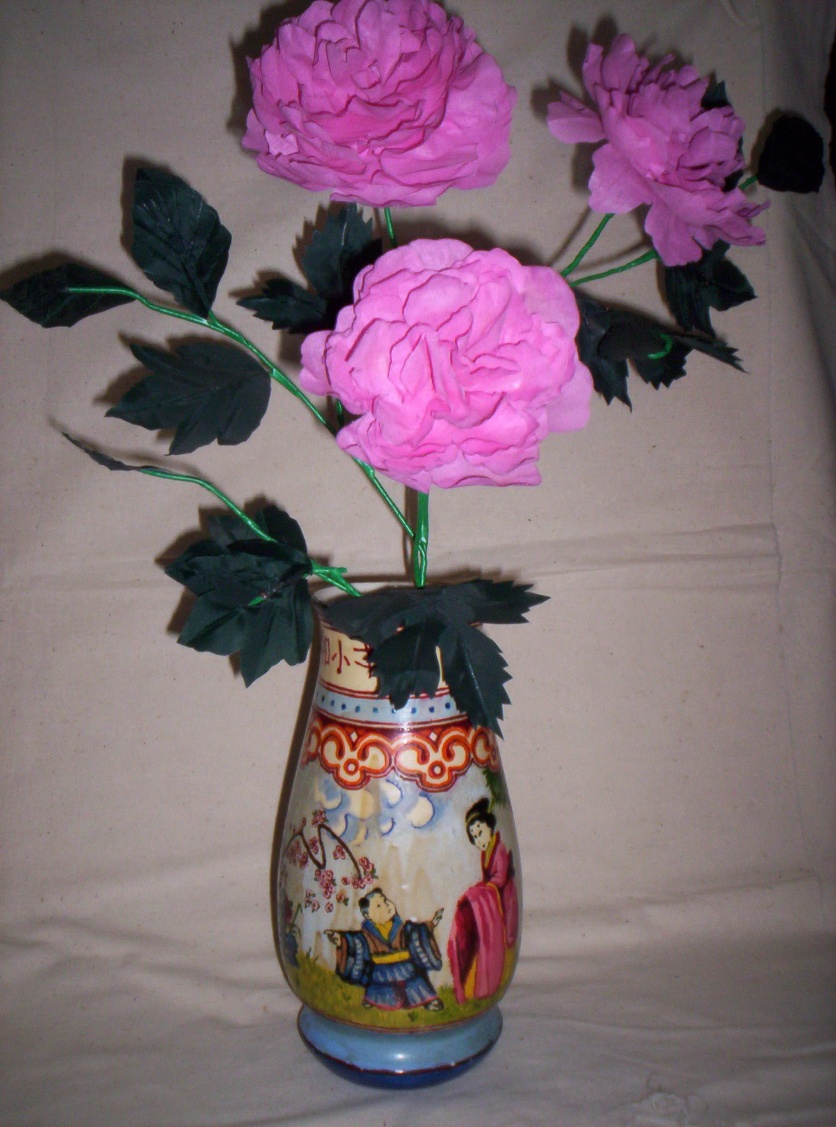 Проект искусственные цветы
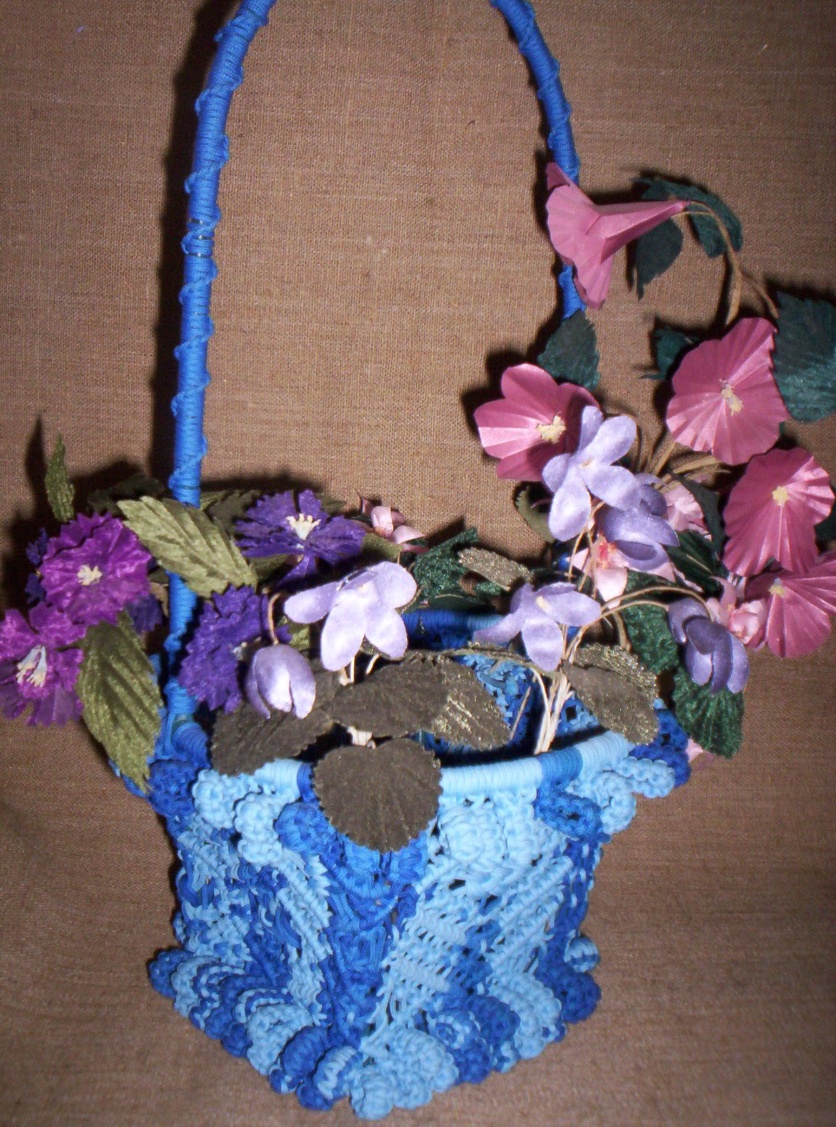 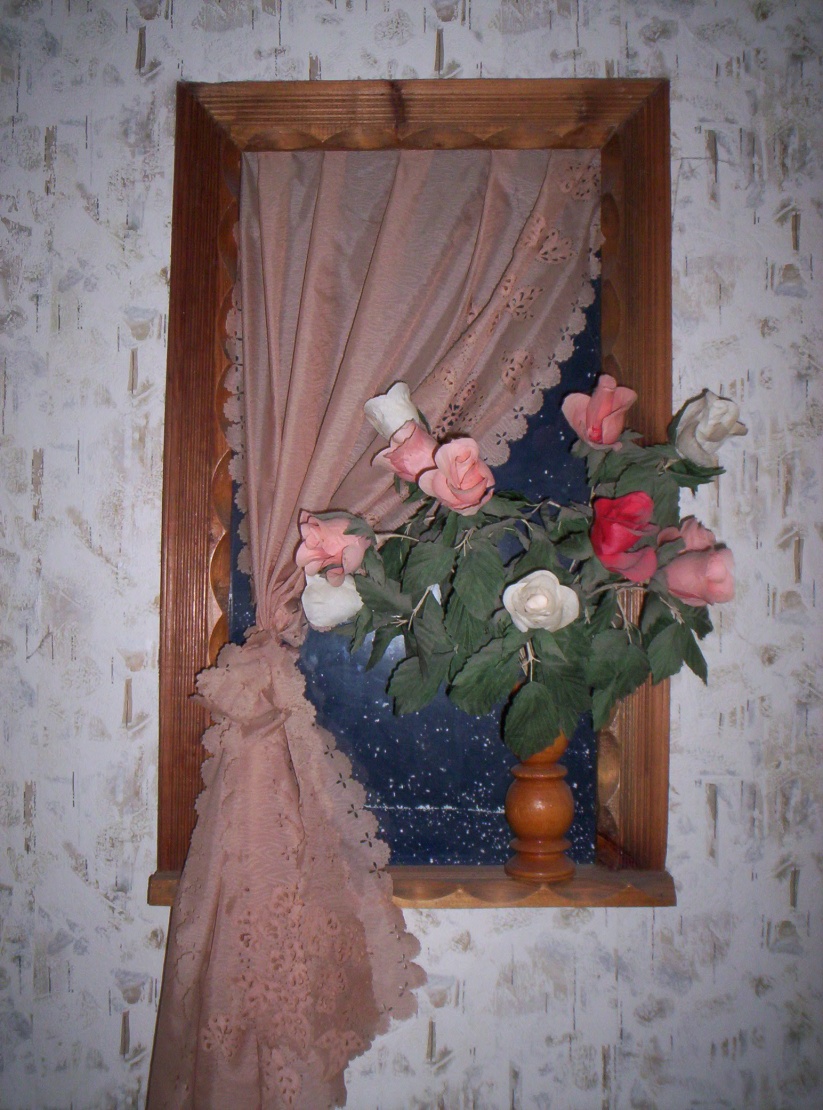 Спасибо за внимание !